Бригантина5-8 классыитоги 2023-2024  года
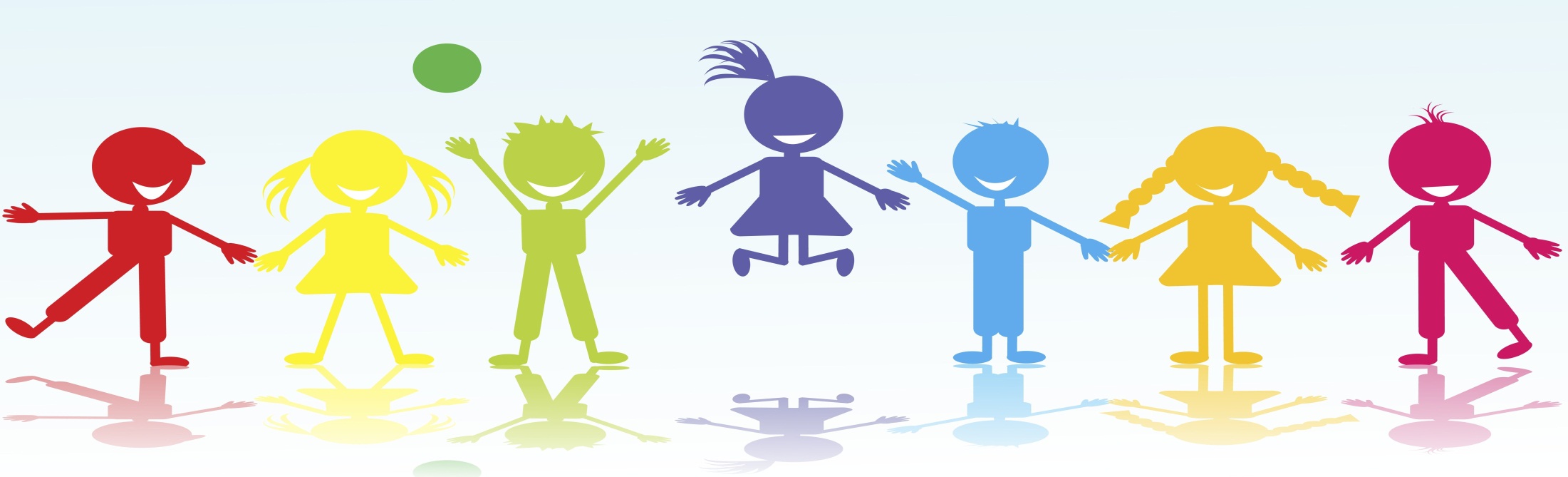 Наши праздники
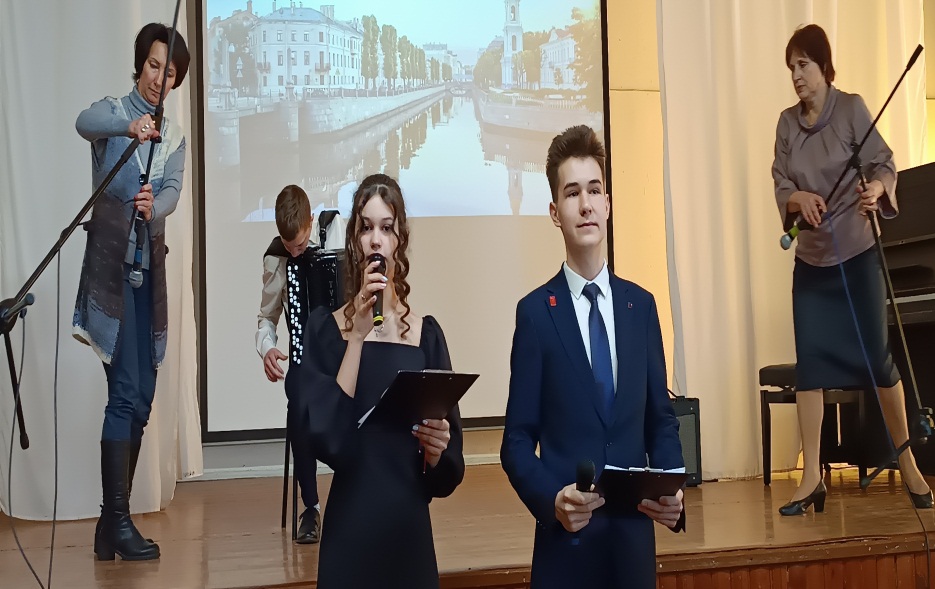 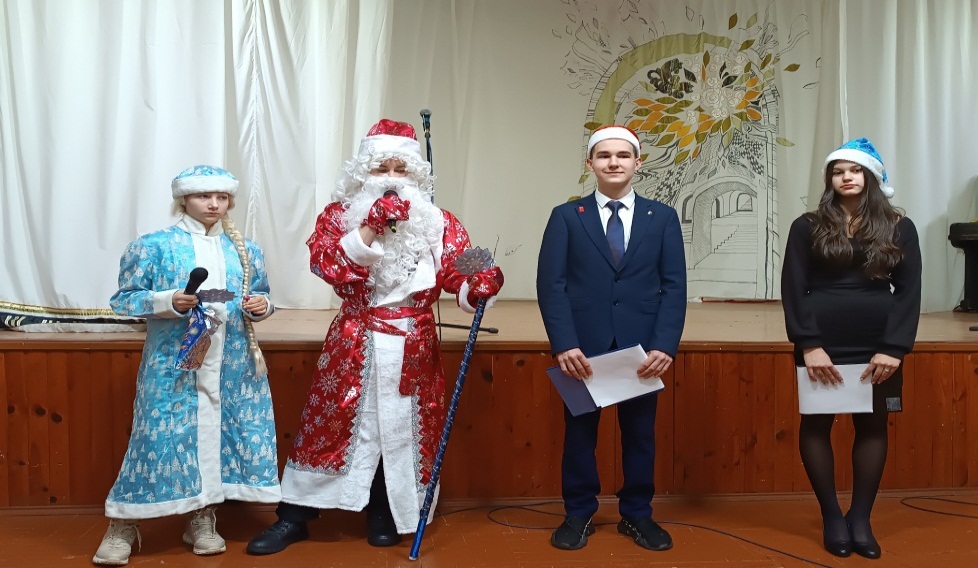 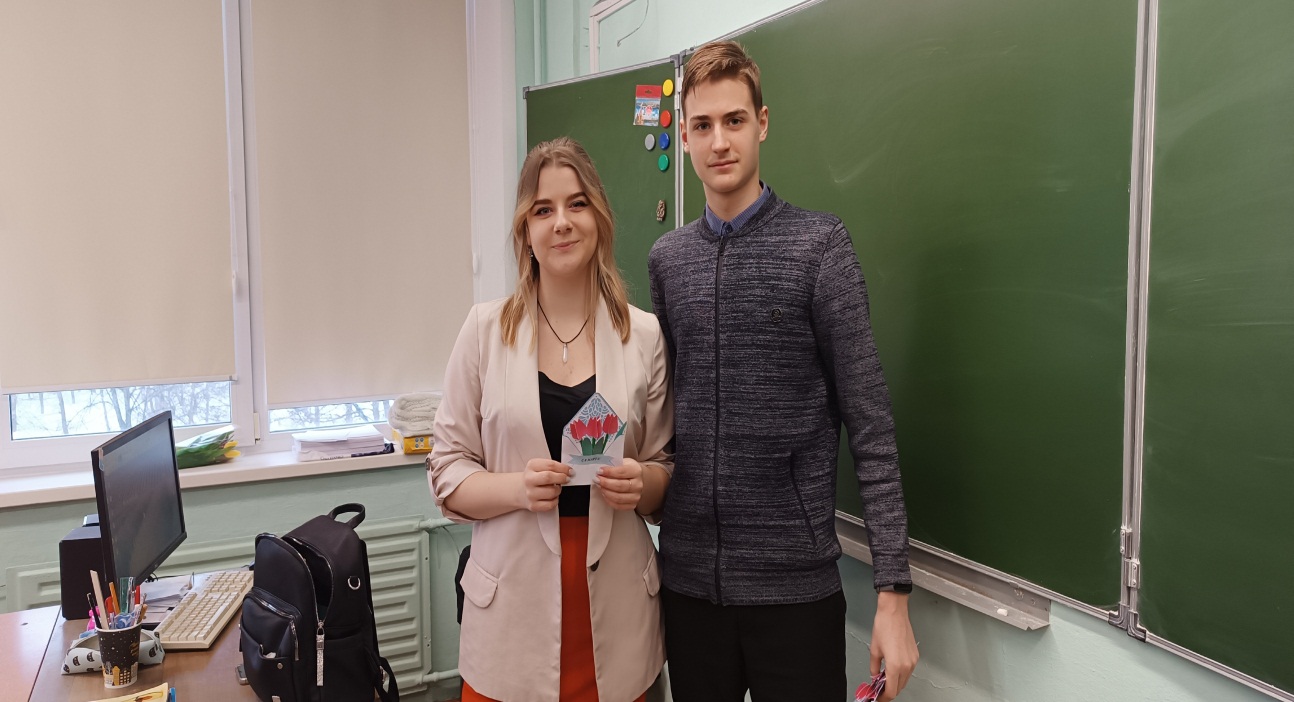 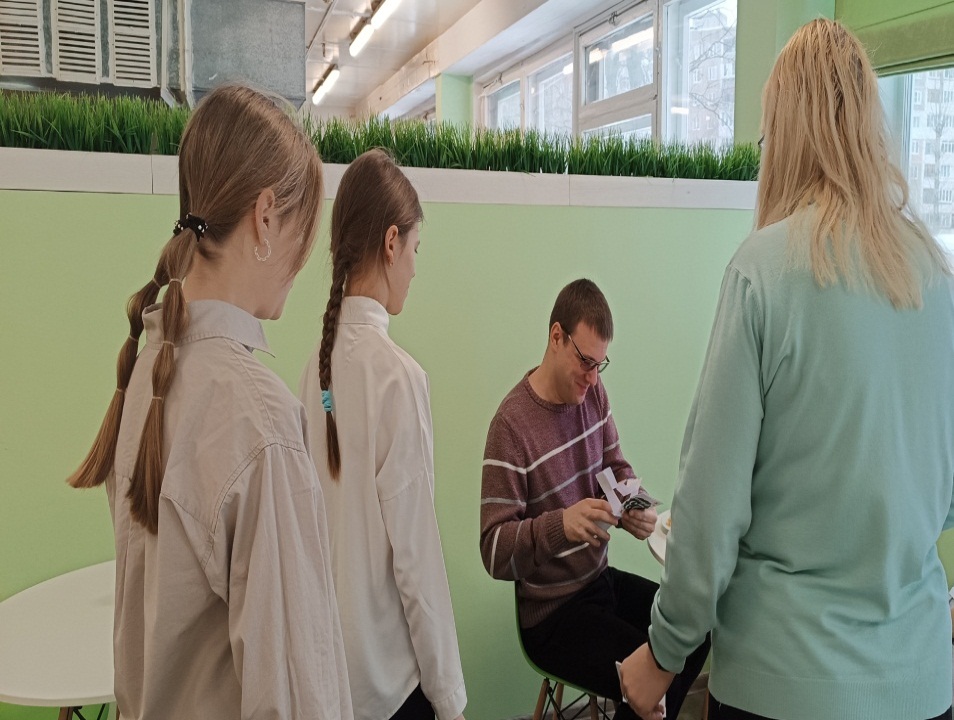 Мы патриоты
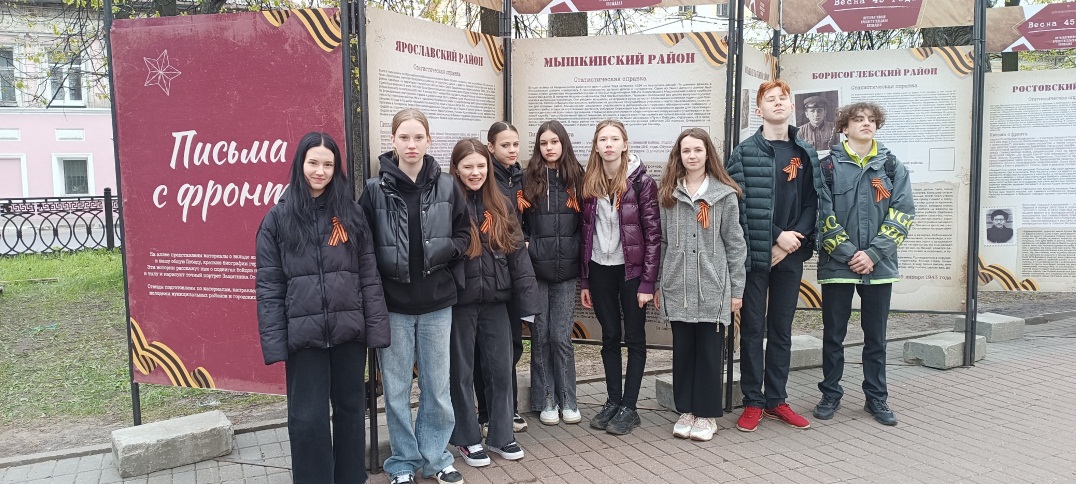 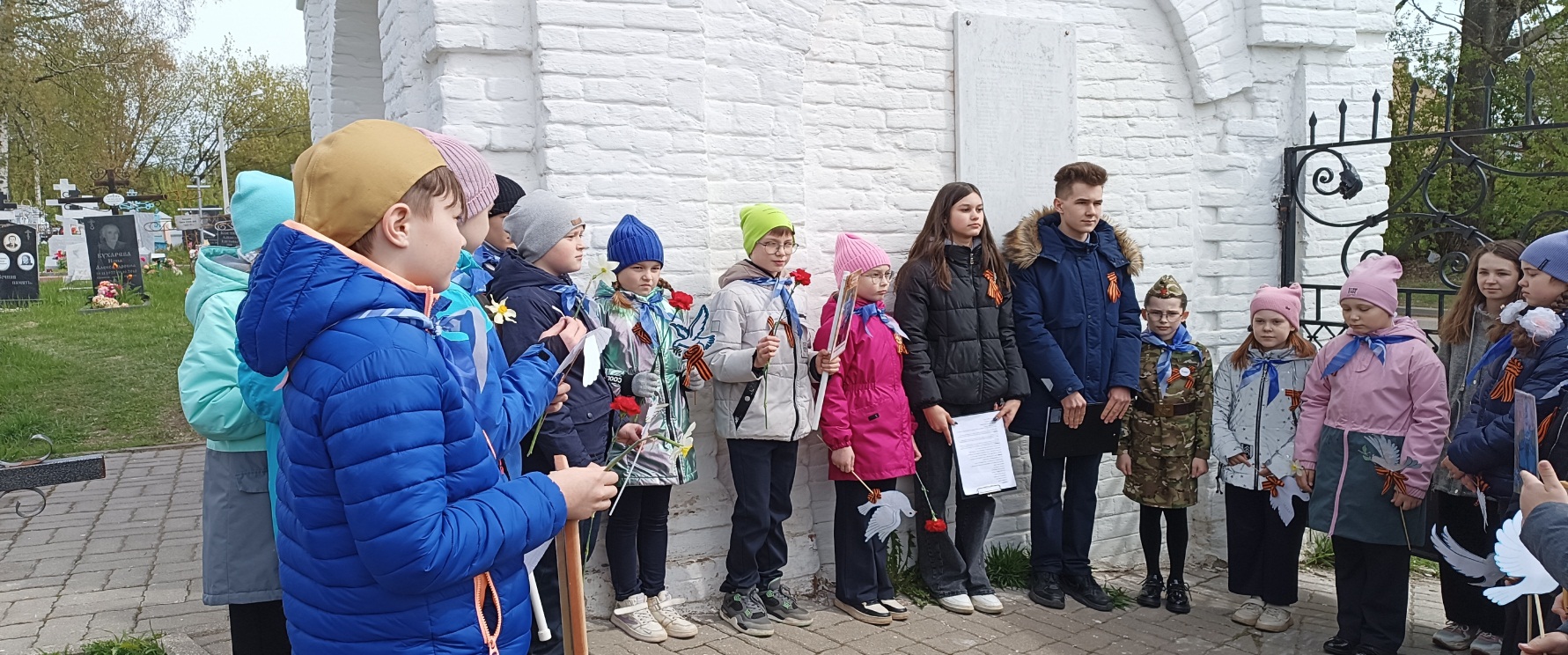 Мы за безопасность дорожного движения
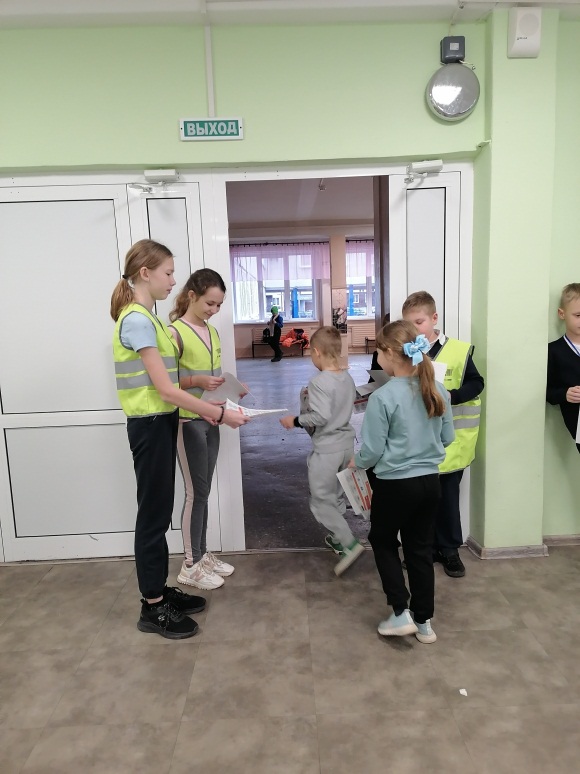 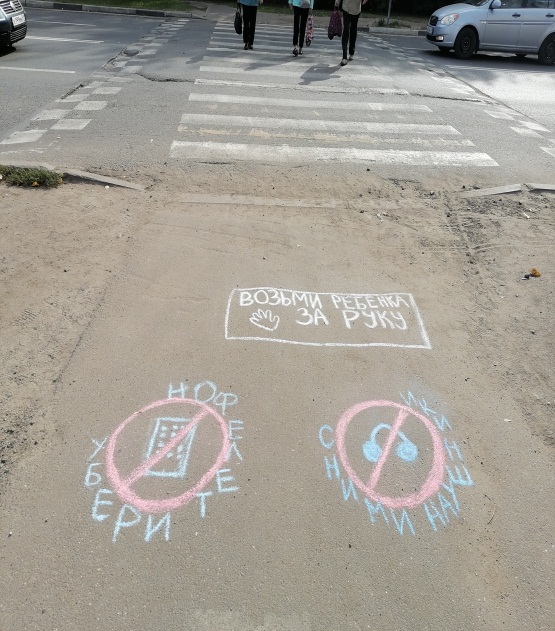 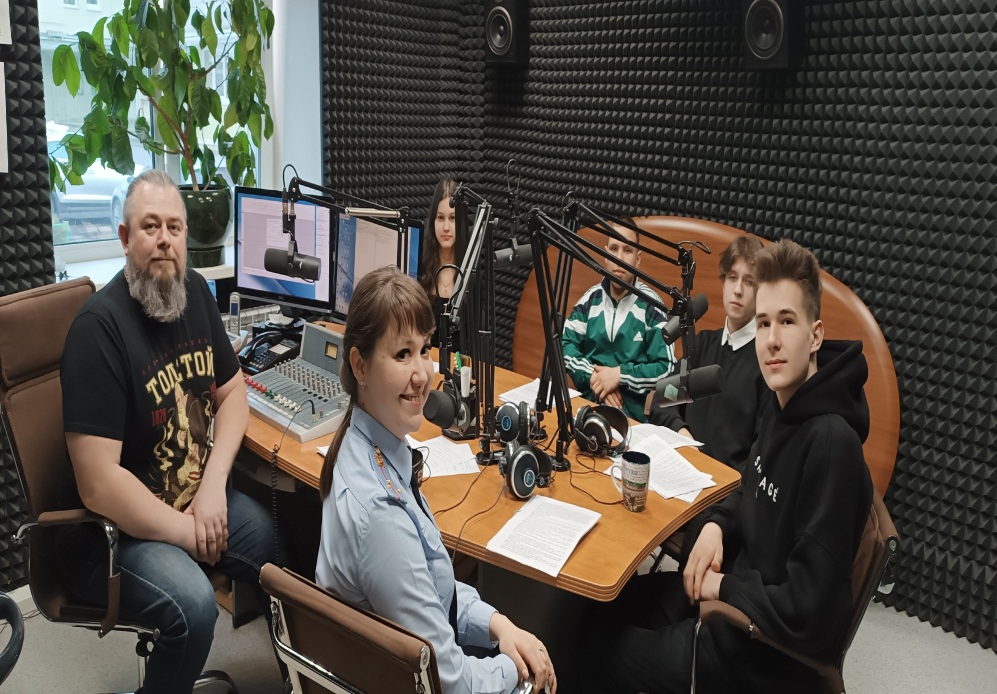 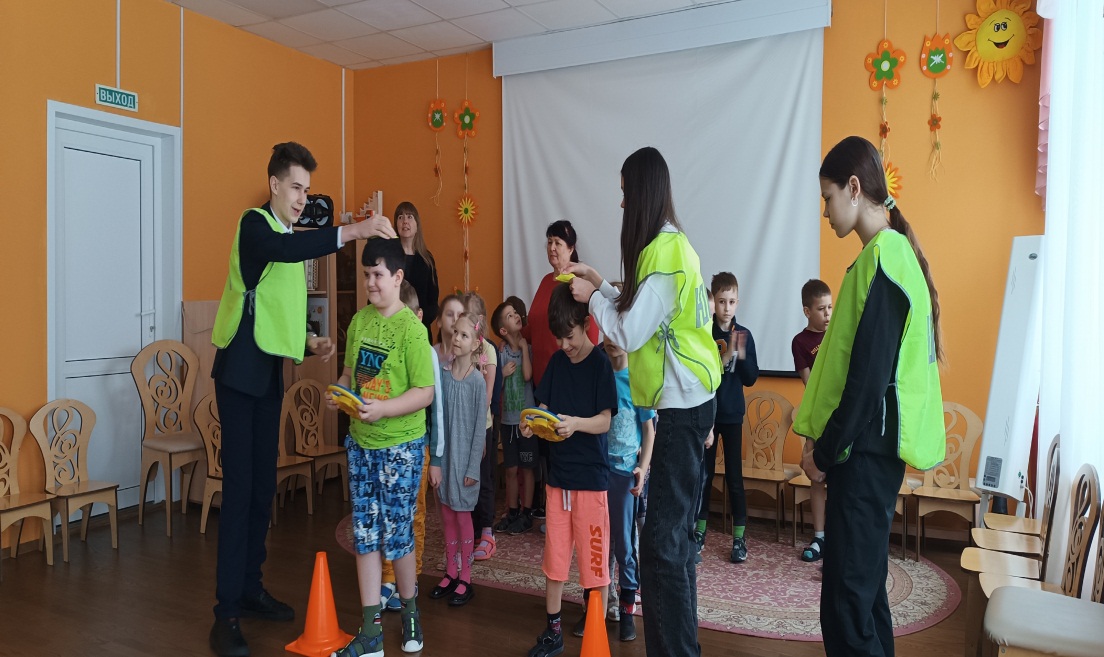 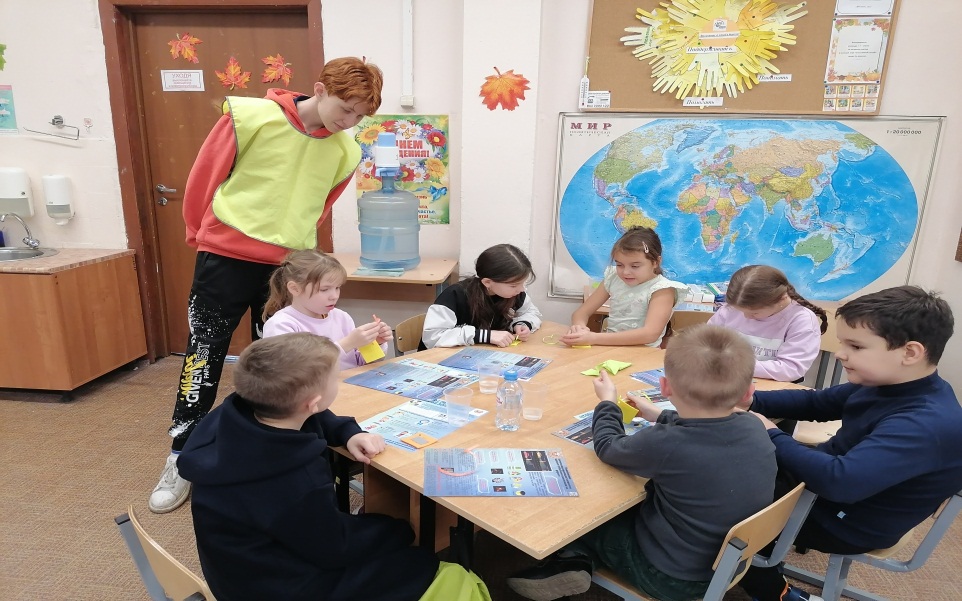 Мы заботимся о природе
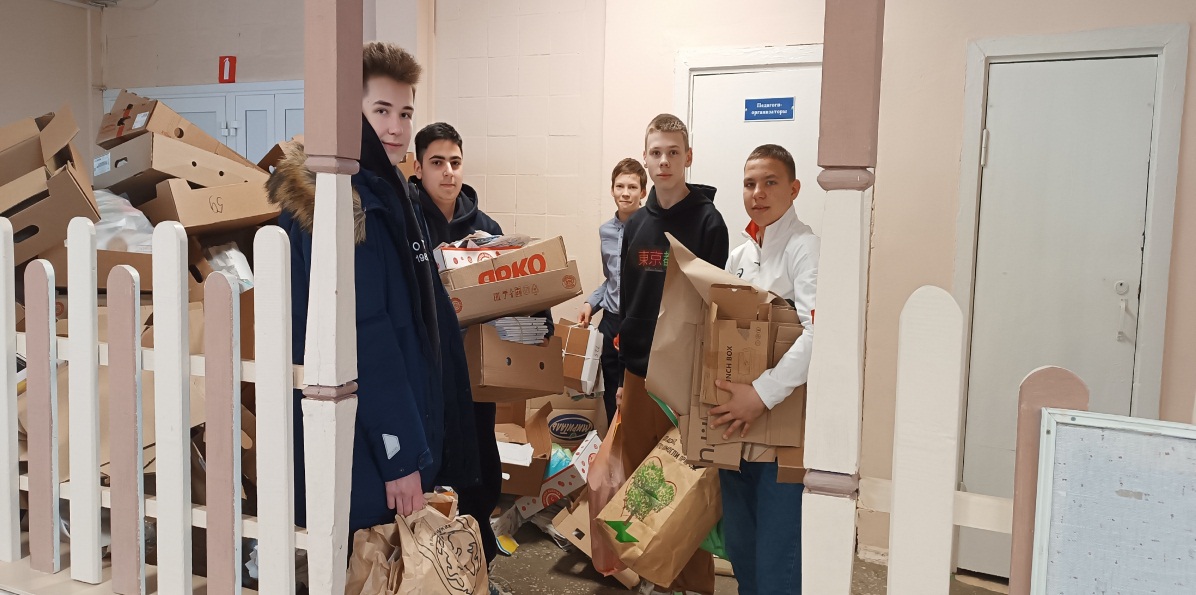 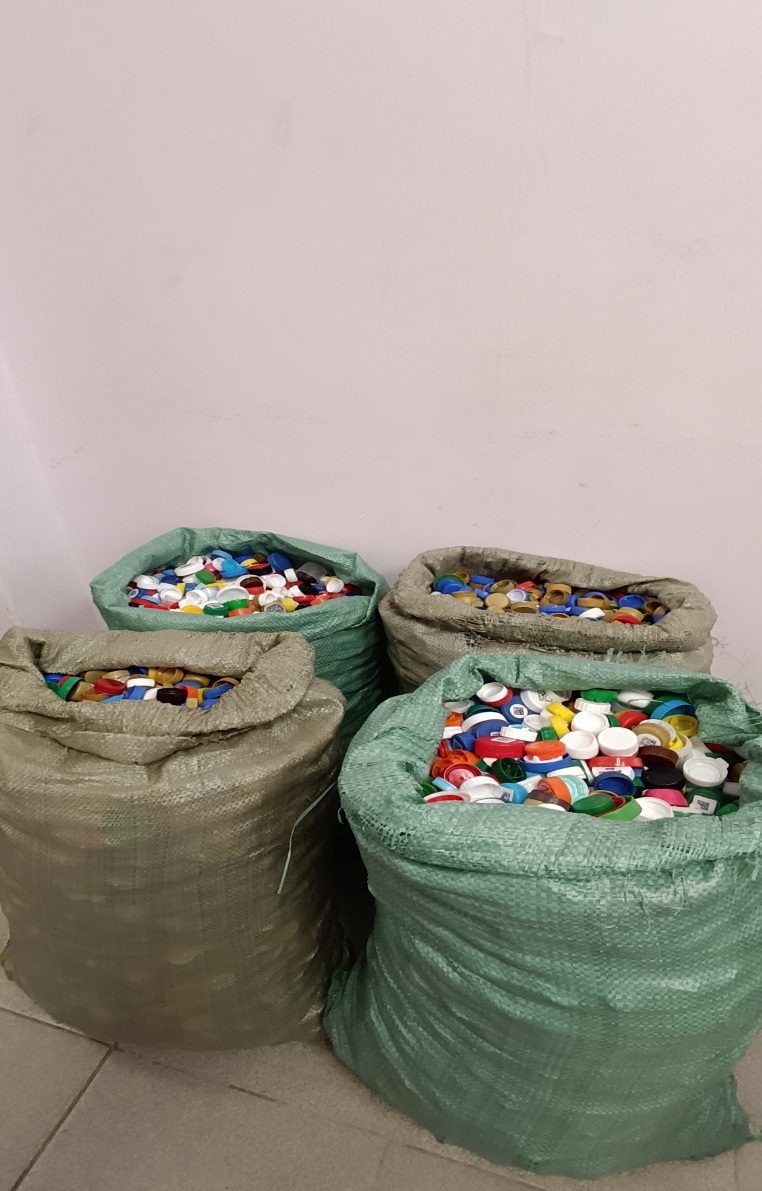 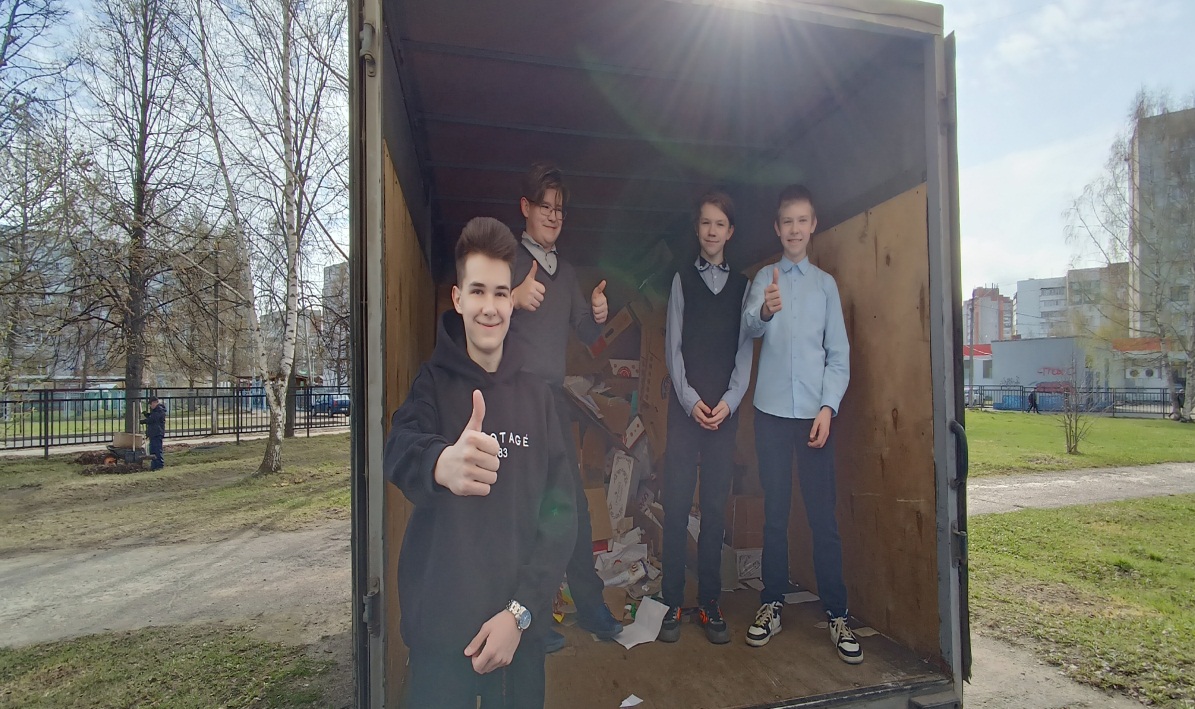 Мы заботимся о птицах  бездомных животных
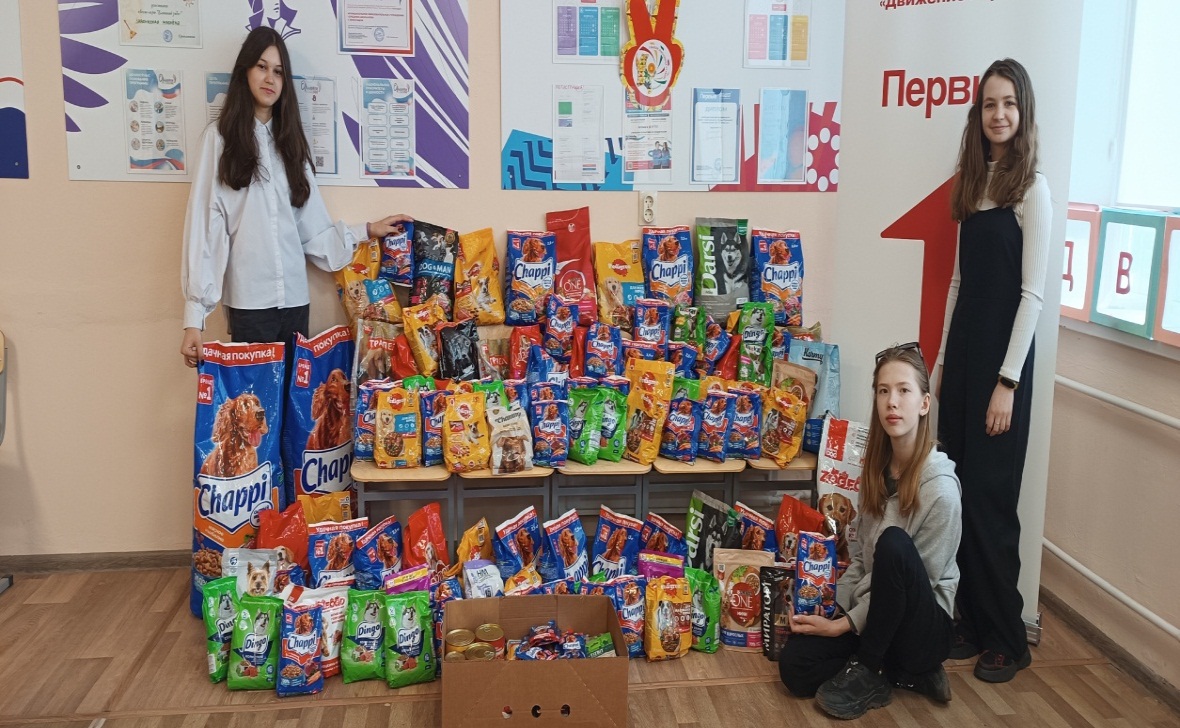 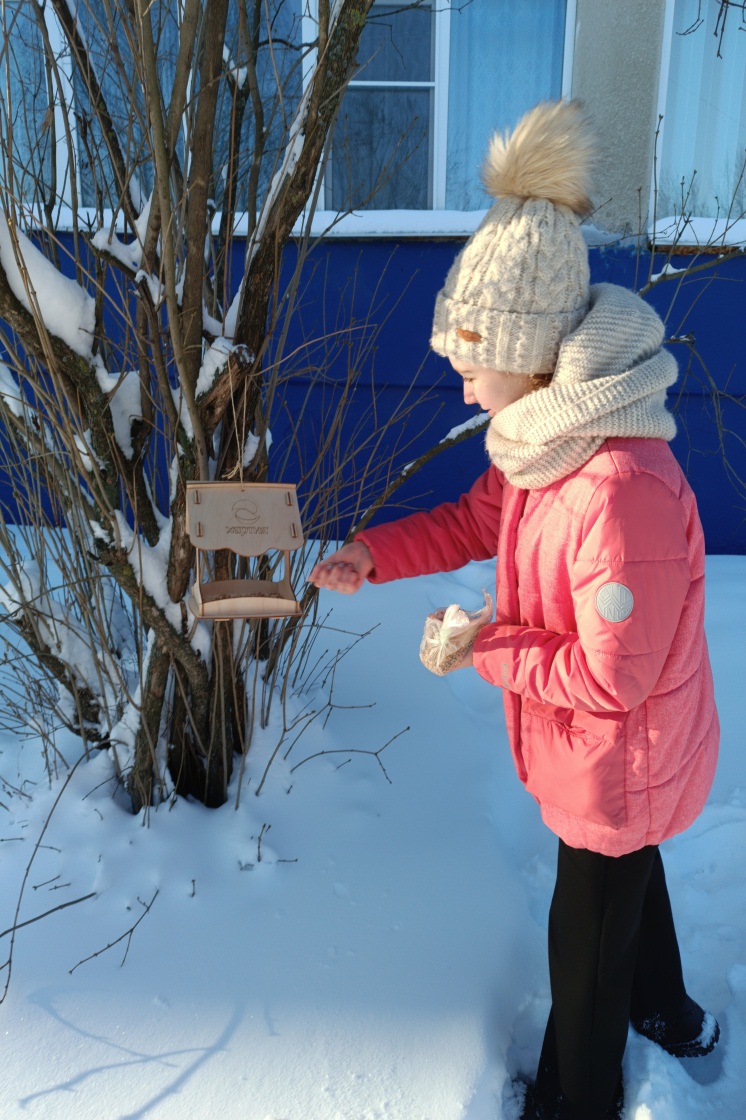 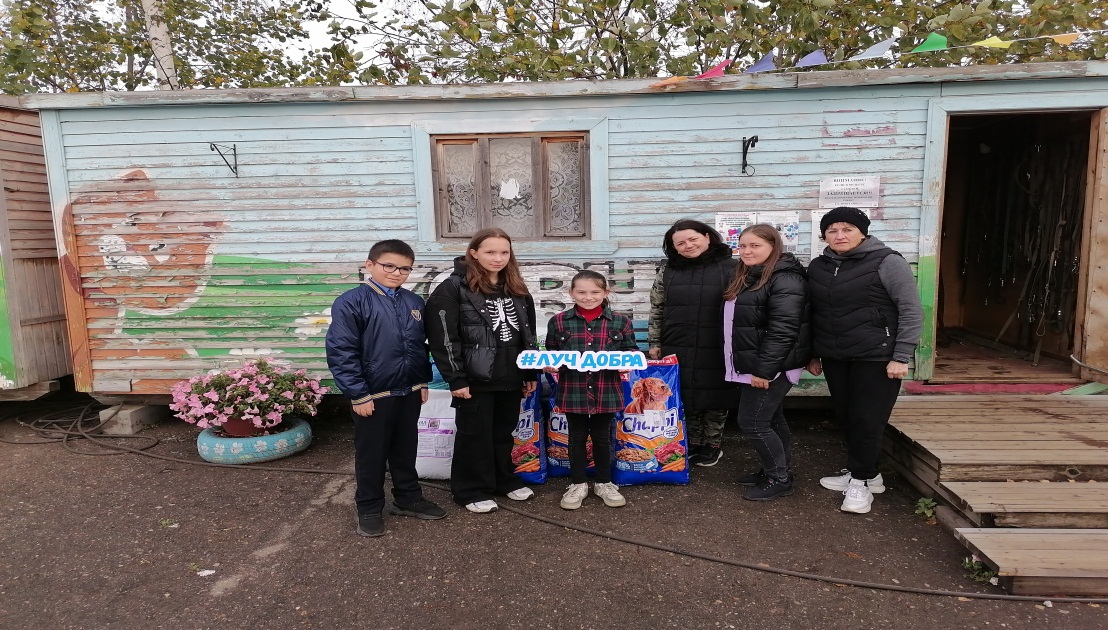 Благотворительные акции
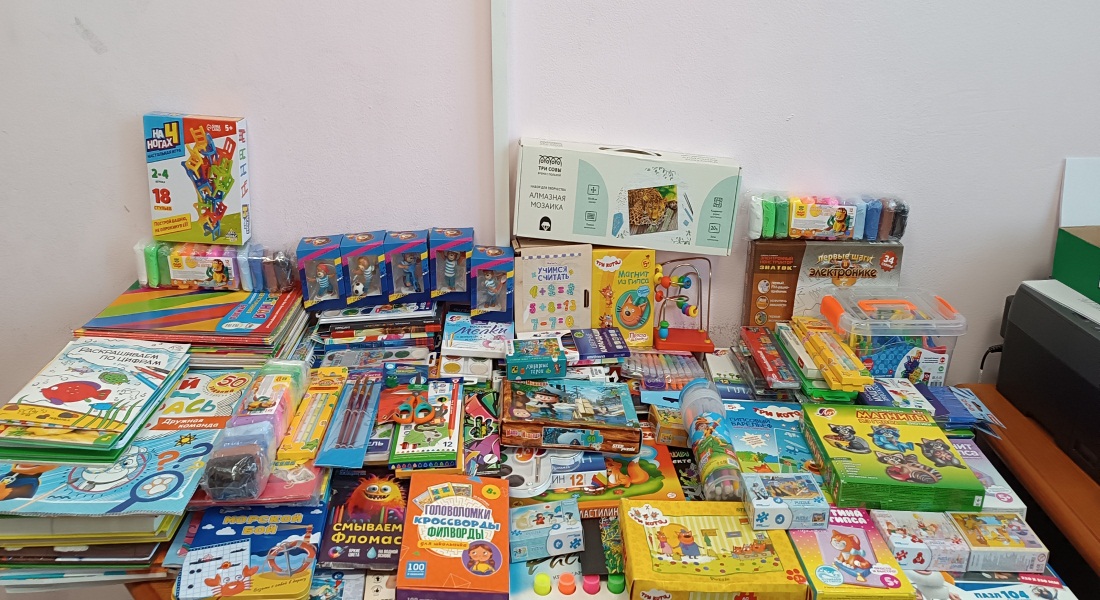 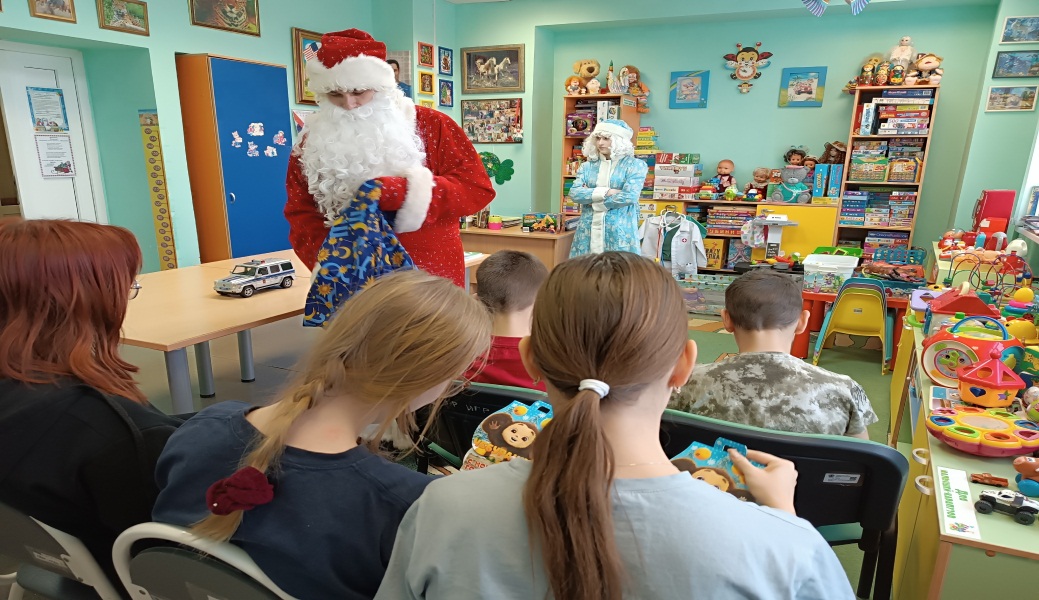 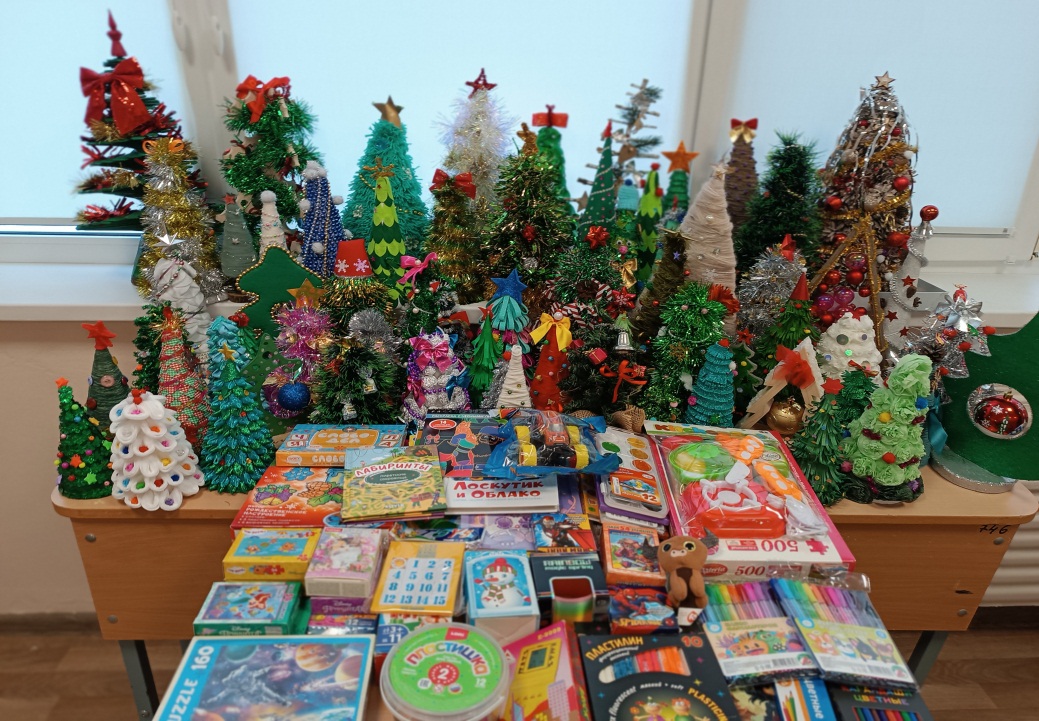 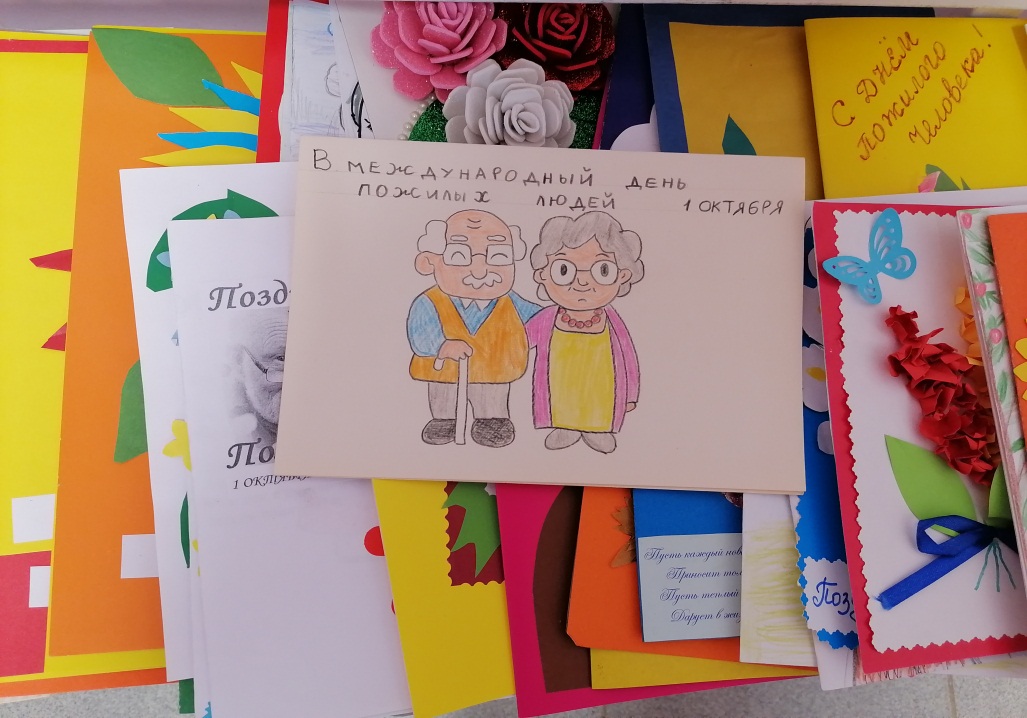 Конкурсы за честь школы
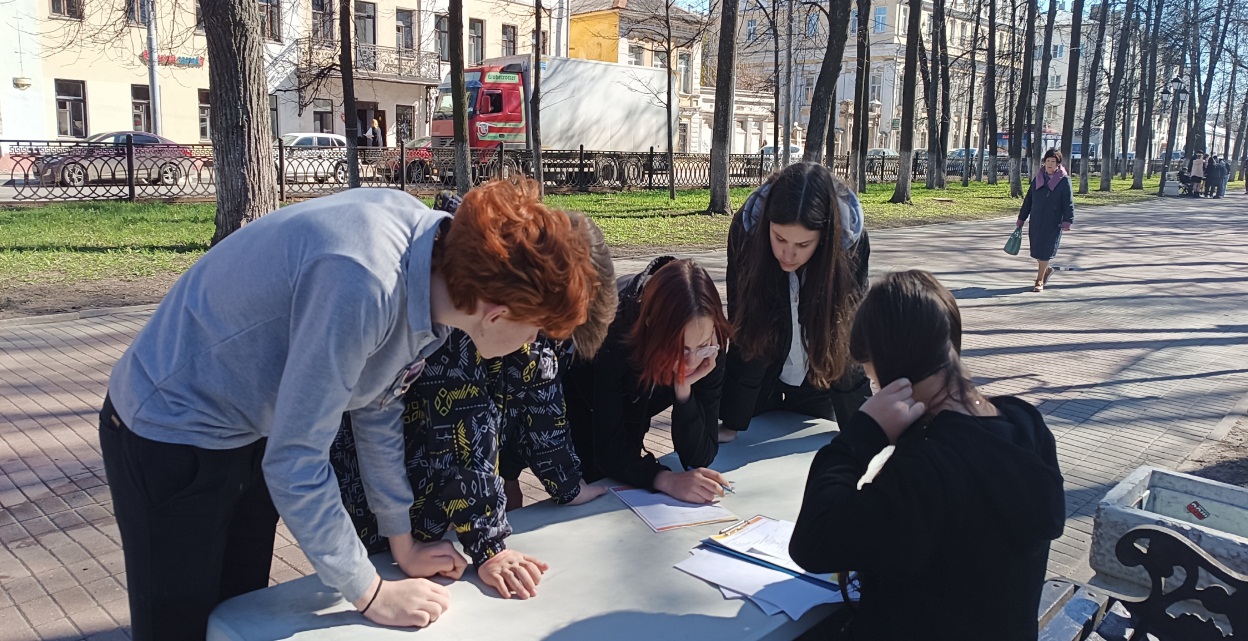 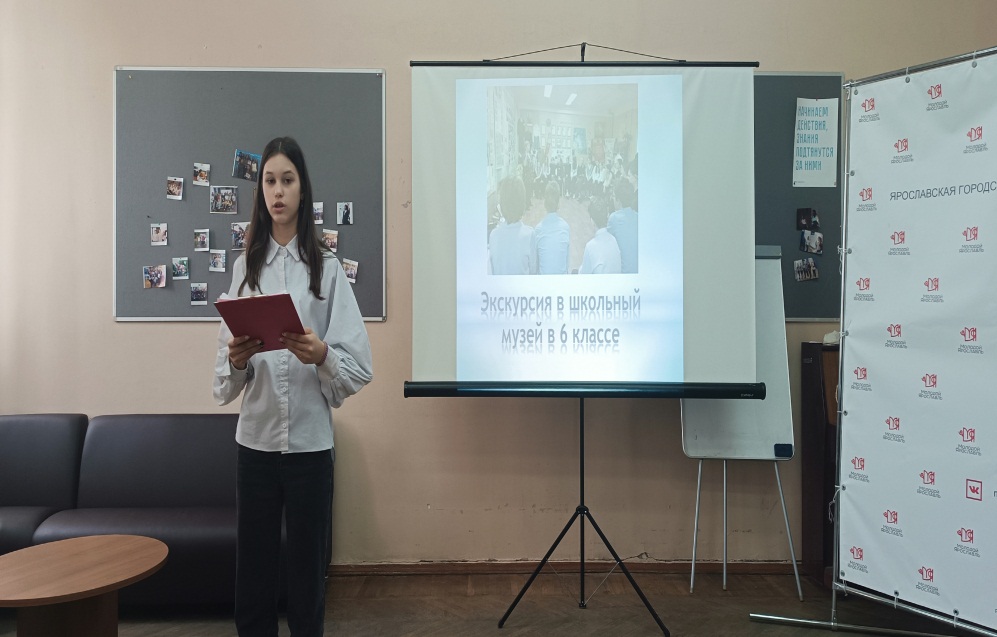 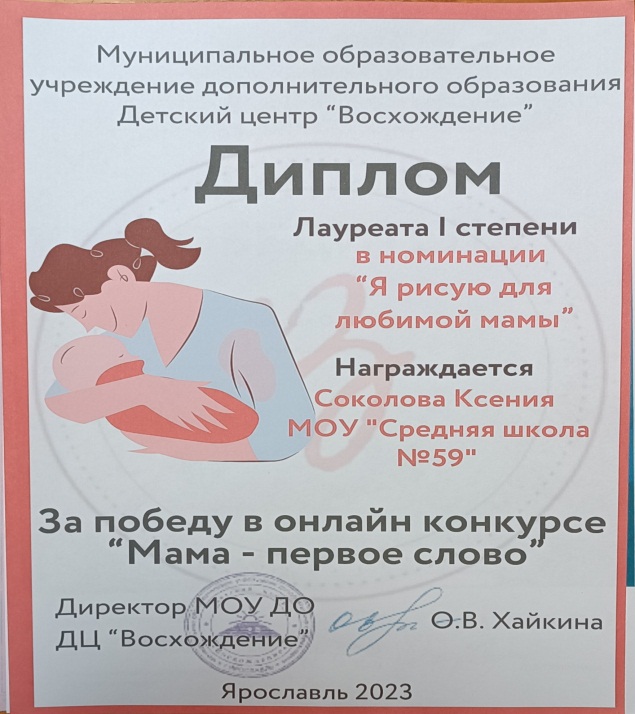 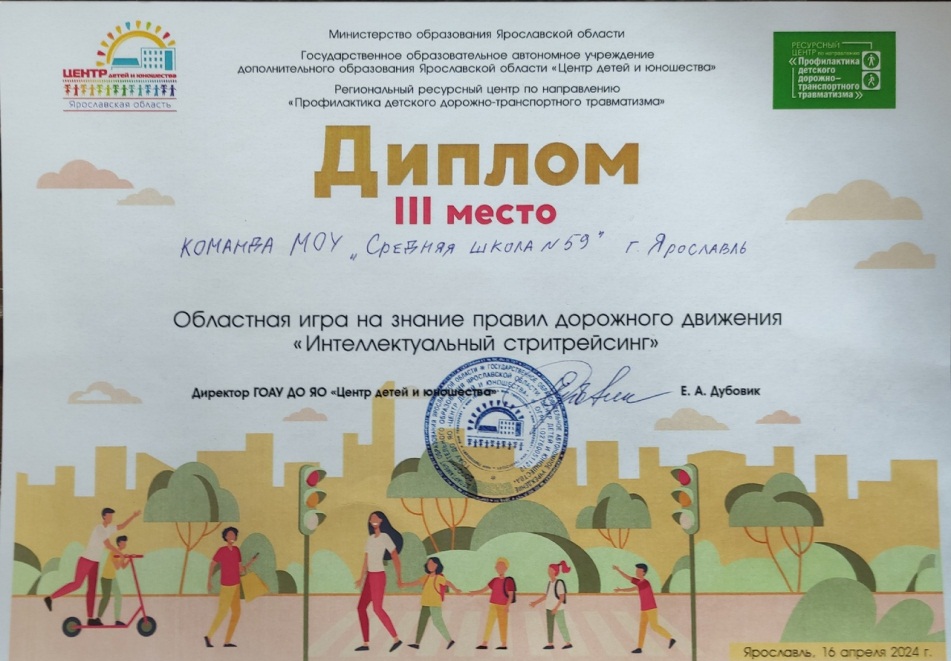 Спасибо за внимание